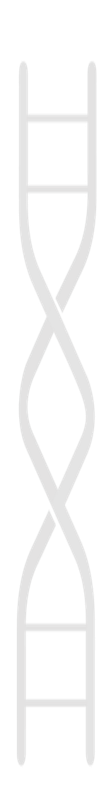 KCGS 2.0 Plate Map 2023
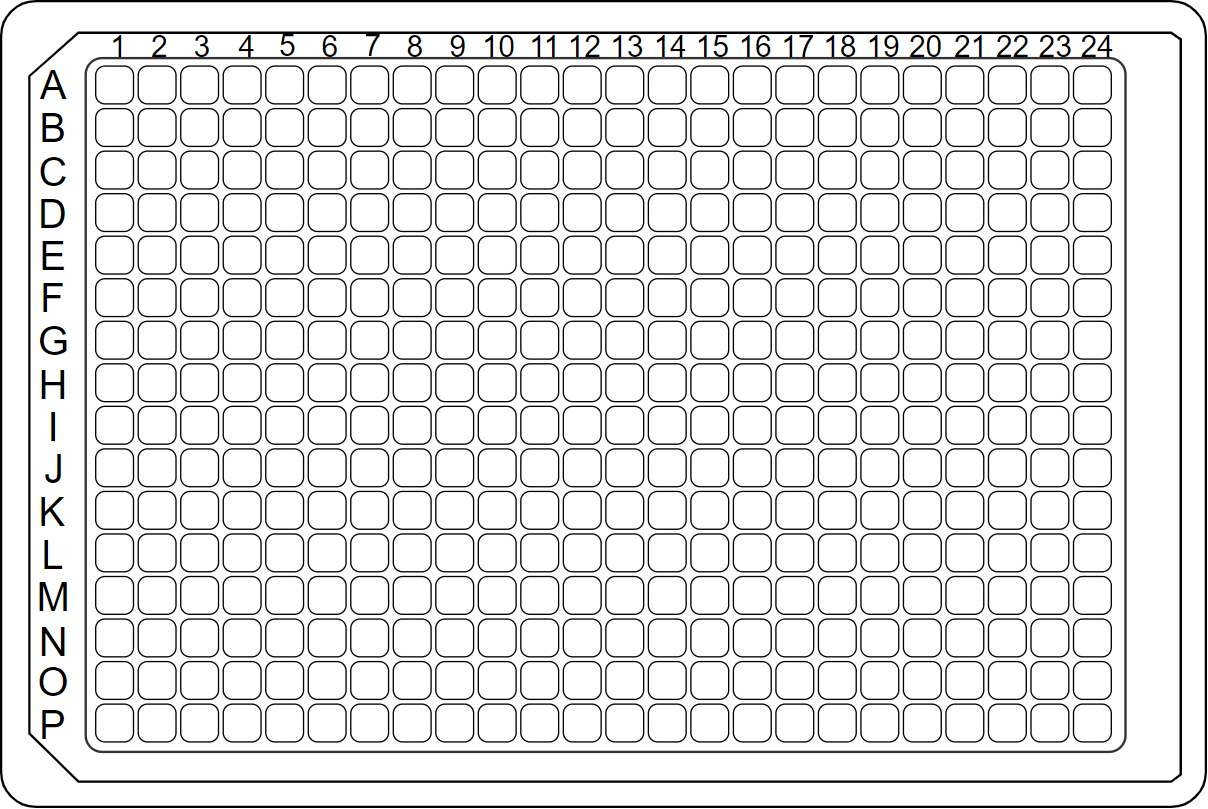 UNC-NK-176
CA93
D2202-1
MLi-2 (MRKI-15)
XMD-17-51
GW560459
AKI-008a
AKI-026a
AKI-013a
GSK114
GSK2292767
UNC-NK-400
PFE-PKIS 39
GW632580X
XMD8-87
GW770249A
AKI-001a
UNC-YL-291
GW855857
MRKI-10
TPKI-24
CCT251545
GW276655
TPKI-106
GW440135
GSK2336394
AKI-018a
AKI-053a
GW651576X
SGC-STK17B-1
AKI-014a
GSK1122999
GW282449A
GR269666A
GSK2606414
MRKI-06
ESD0001929
GW513184X
ESD0001947 (BAY-265
MRKI-22
VE-822
SB-708998
ESD0001931
TPKI-16
PFE-PKIS 1
GW792479
TPKI-58
PA-16-0081C
AKI-034a
GSK1379761
SB-216385
UNC-NK-176
AKI-046a
DDR1-in-1
GSK237701A
GSK481
GSK2298859
MRKI-05
SB-633825
AKI-065a
SB-590885
PFE-PKIS 32
UNC-AP-46
AKI-071a
GSK2297428
PFE-PKIS 25
WZ4003
BI01125081
PFE-PKIS 29
BI00604564
UNC-YL-295
UNC-AP-49
GW684088
GSK1392956A
MRKI-30
BIRZ0518XX
GW780159X
FM-381
UNC-NK-406
AKI-012a
GW406108X
AKI-007a
AKI-023a
UNC-NK-405
GSK190937
CCT244747
BI00614644
GW811761X
GSK2269557
TRO-SGC-005
CCT251921
GW683134A
AKI-004a
PFE-PKIS 44
MRKI-15 (MLi-2)
GSK872
GW440146
AKI-025a
ESD0001938 (BAY-866
GW525701
GSK2219385
AKI-017a
SB-517081
GW300660X
BI00009348
GSK843
GSK300657X
GW868318
GSK949675
GSK461364
AKI-050a
UNC-CAF-158
UNC-AP-78
ERK5-IN-1
TRO-SGC-010
AKI-055a
NVP-2
GW572399X
SB-735464
UNC-CAF-204
MRKI-24
GSK299115A
AKI-045a
TPKI-105
GSK2334470
SB-733894
BI00036838
ESD0001918
NVS-PAK1-1
ESD0001923
BMX-IN-1
GSK1379710
TPKI-69
AKI-074a
GSK204919
VE-821
BI00801818
XMD8-92
GSK583
GSK336313
GW305074X
MRKI-35
AKI-070a
GW814408X
UNC-YL-294
SB-693162
GSK1379712
GW576924A
UNC-AP-80
UNC-NK-397
UNC-CAF-187
TH257
TRO-SGC-013
GSK2283293
AKI-021a
GW621970X
BI00047804
AKI-006a
GW784752X
GW867253
GW642138X
GW335962X
GSK1070916
AKI-047a
AKI-011a
BI00007366
UNC-AP-307
BI00113608
UNC-AP-35
THZ1
ESD0001945 (BAY-320
GSK840
AKI-024a
MRKI-02
SB-725317
SB-710397
GSK2376236
GW580509X
GW416981X
BIBF0846CL
PFE-PKIS 21
UNC-AP-80
AKI-016a
GSK1838705
ESD0001922
GSK1398477
GW429374A
SGC-CK2-1
ESD0001937 (BAY-438
TRO-SGC-011
BI00645435
GSK200398A
AKI-049a
MRKI-28
SB-282975
TPKI-100
GW296115X
GW810372X
BIBW3133BS
GSK2578215
SB-732932
SGC-AAK1-1
UNC-NK-283
MRKI-20
AKI-042a
PFE-PKIS 3
GSK2328680
SGC-CAMKK2-1
TPKI-85
TPKI-39
AKI-067a
GSK312879
BI00865461
GSK2850163
AKI-073a
Vertex 11e
GSK223675
GW282974X
GW807982X
HG-10-102-01
UNC-NK-281
GW435821X
UNC-CAF-080
UNC-AP-32
HTH-01-015
UNC-CAF-061
TPKI-91
THZ531
UNC-NK-260
BI2536
TPKI-72
GW434756X
BI00601000
SB-219980
AKI-009a
AKI-031a
PFE-PKIS 40
GW578748X
AKI-005a
AKI-019a
UNC-NK-385
GW569293E
TRO-SGC-029
UNC-AA-1-0017
AKI-022a
GSK2373690
SB-742609
PFE-PKIS 12
GSK2250882
GSK1379762
MRKI-12
MRKI-04
GW830900A
GSK579289A
ESD0001925
GW412617
AKI-015a
AKI-063a
GW709042A
GW442130X
GSK2656157
DCLK1-IN-1
H89
GNF-5
K05908
AH5015
TPKI-97
JH-II-127
AKI-048a
SB-242719
SB-772077-B
MRKI-27
SB-747651A
GSK270822A
ESD0001941
AKI-041a
GSK2288359
BIRB0876BS
PA-16-0081B
GW830263A
ESD0001927
TX-85-1
TPKI-26
JNK-IN-7
BI00133844
PFE-PKIS 34
PFE-PKIS 41
GSK204607
UNC-CAF-061
CCT241533
UNC-AP-80
GW280670X
AKI-072a
GSK1904529
GW832467X
SGC-CLK-1
AKI-066a
UNC-CAF-143
GW693917A
UNC-AP-37